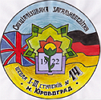 Наші досягнення2017 – 2018 навчальний рік
Початкова школа
Іноземні мови
Петренко Вікторія
Іноземні мови
Міські предметні олімпіади
Обласні олімпіади
Міські конкурси
Міські конкурси
Міські конкурси
Міські та обласні конкурси
Командні ігри
Міські конкурси
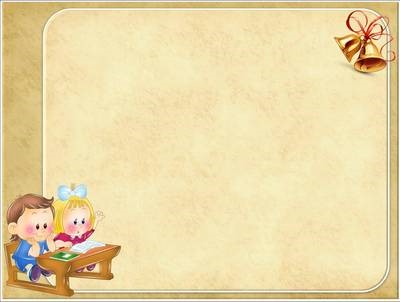 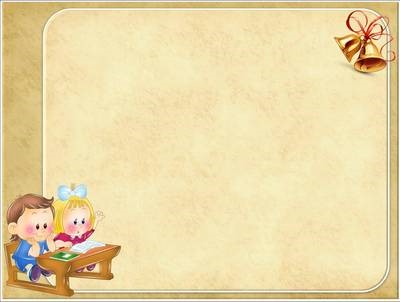 Нагороди від Інституту глобальних змін Тоні Блеєра
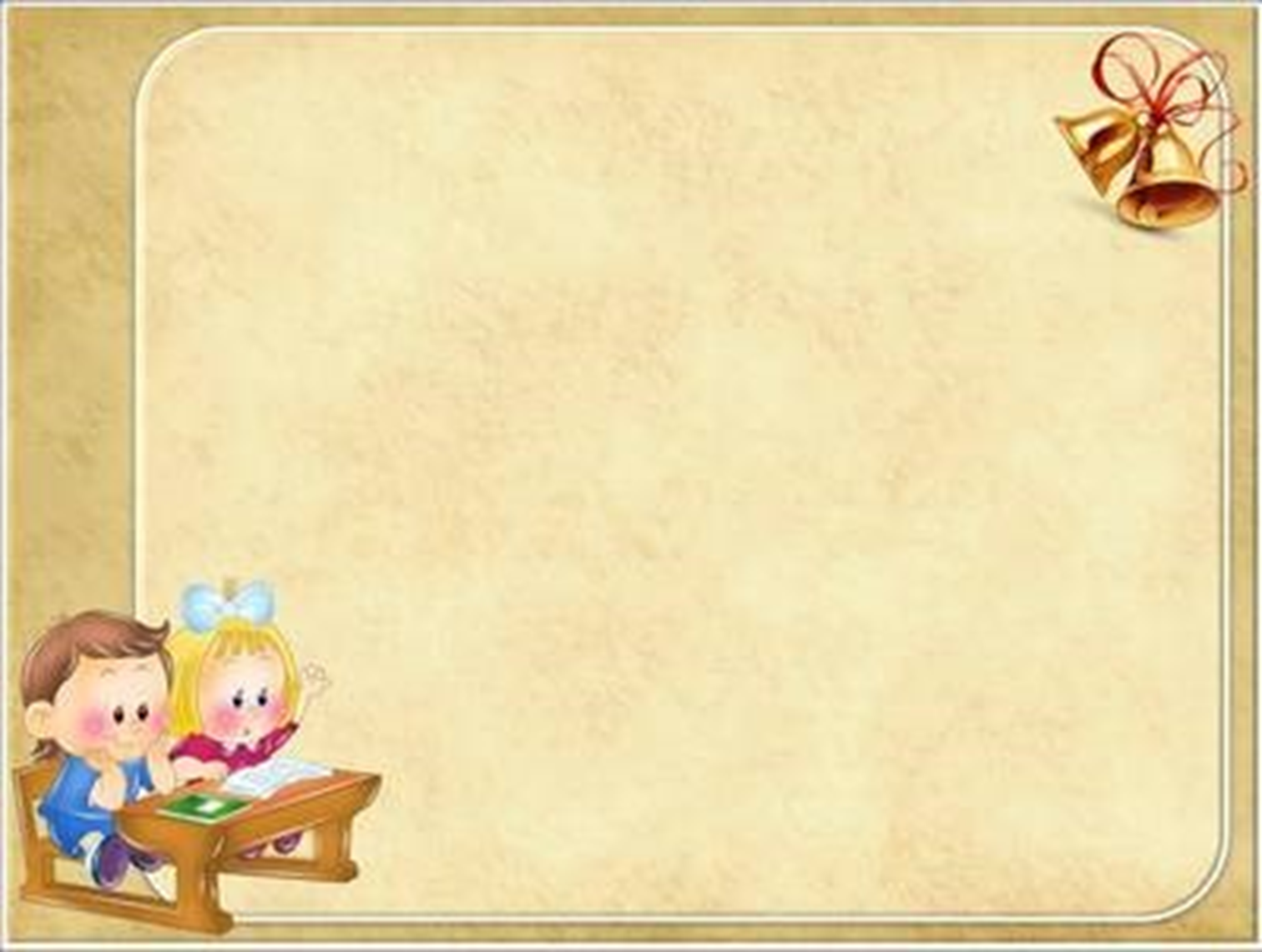 Фонд Віталія Кличка
«Zero Waste School»
Екологічний проект
Мельніченко Альвіна 
Терешкін Паскуале
Лисогор Анна
Кочубей Віталій
Керівник – Саукова Г.М.
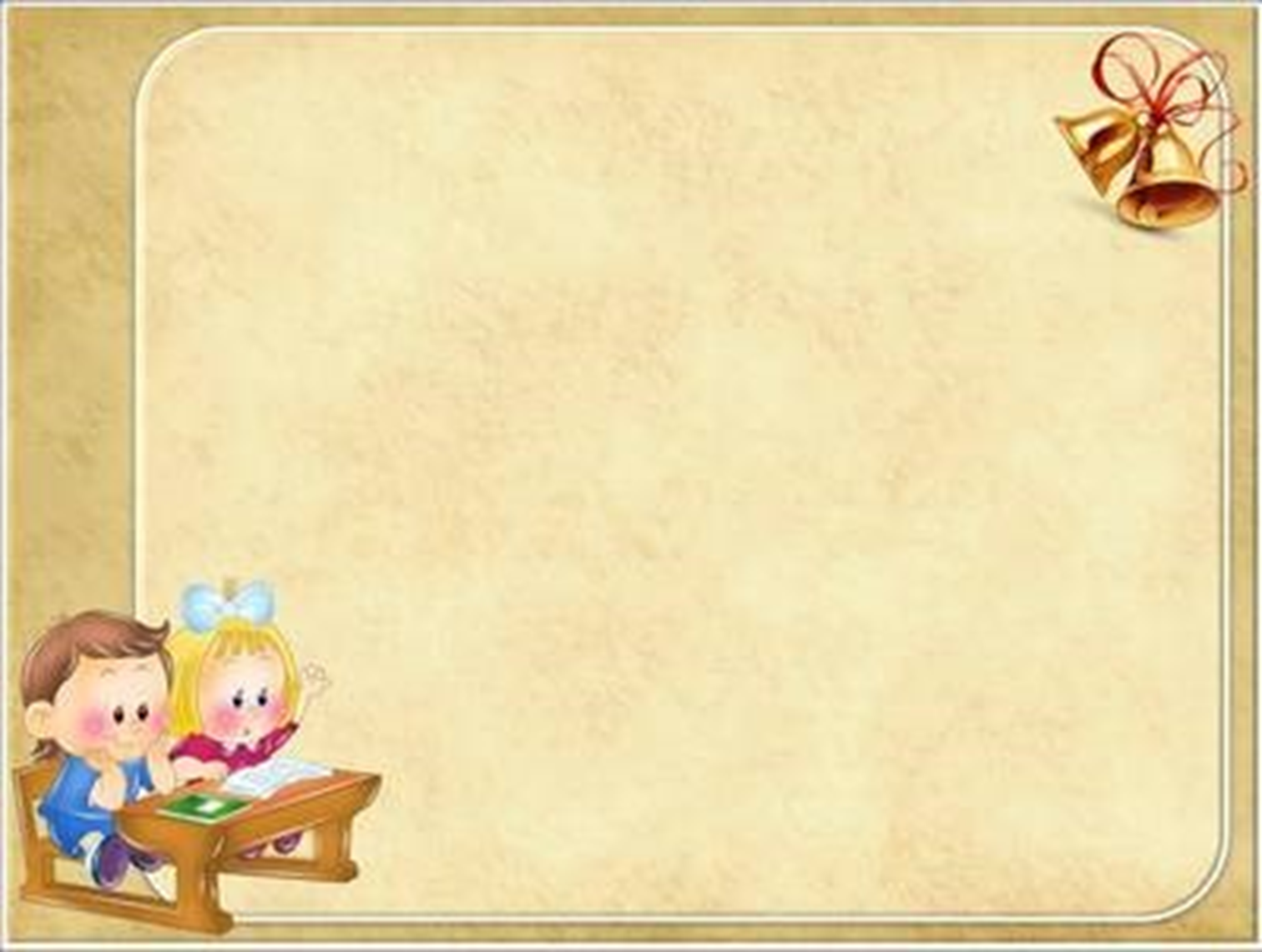 Puzzle creative team
Бузуляк Станіслав – І місце;
Гулай Діана – І місце;
Тіхонова Марія – І місце
«12 балів»
Шаповалова  Марина – І місце;
Пучка Олексій  - ІІІ місце
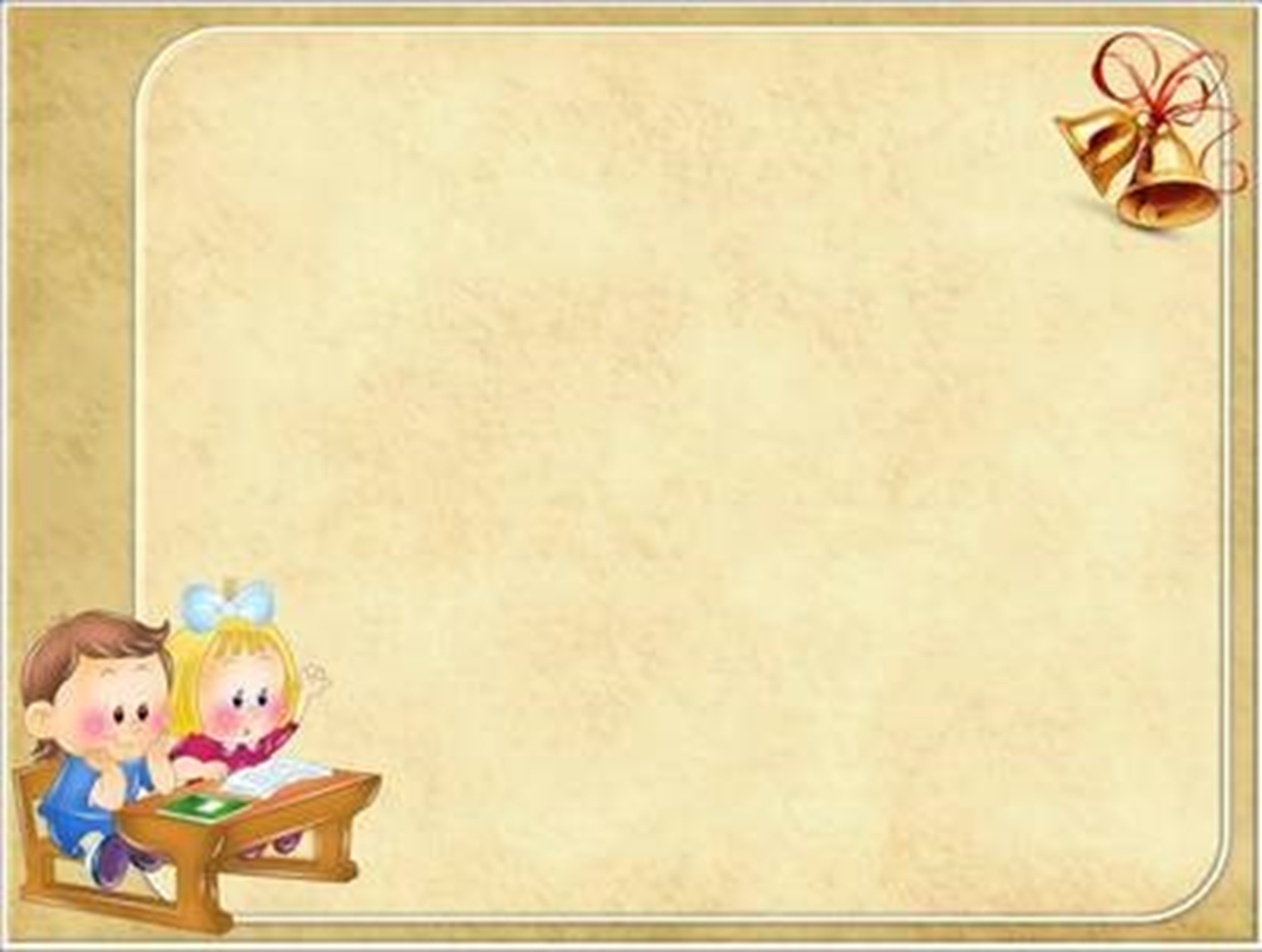 Всеукраїнський конкурс з англійської мови
«Гринвіч»
Климіна Кіра 4-А; вчитель Левицька О.В.
Синьогуб Ілля 4-Б; вчитель Левицька О.В.
Буряк Артем 4-Б; вчитель Левицька О.В.
Успіхів в наступному навчальному році!